Summer Language Bingo (PreK-2)
How many “bingos” can you get this summer?
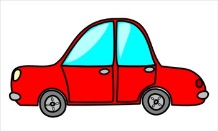 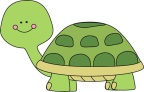 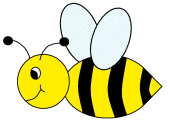